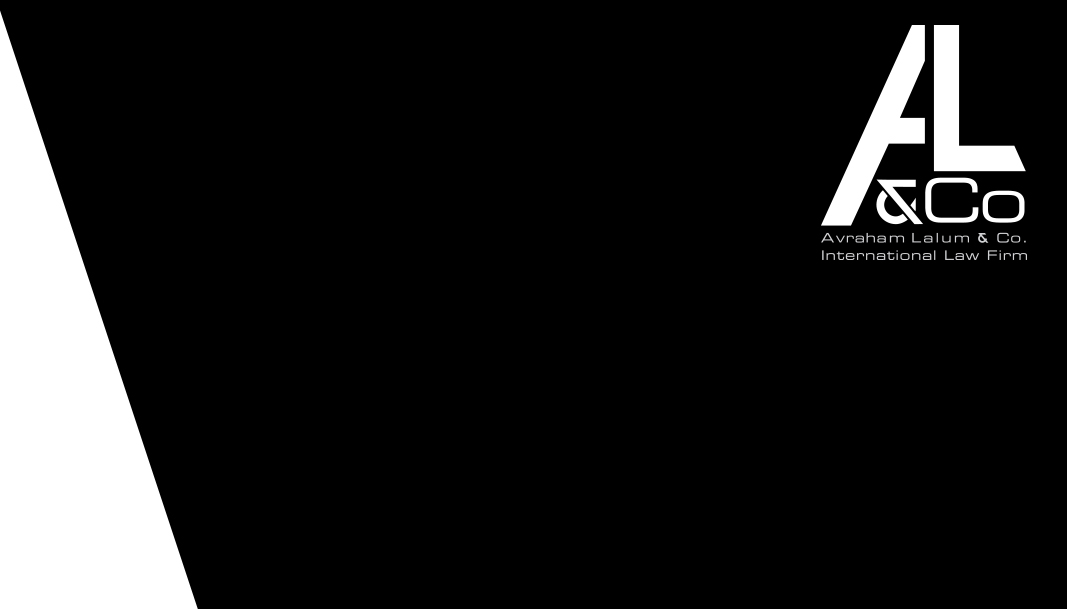 דגשים משפטיים מימון וליווי פרויקטים

עו"ד אברהם ללום
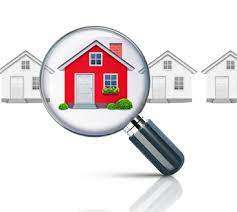 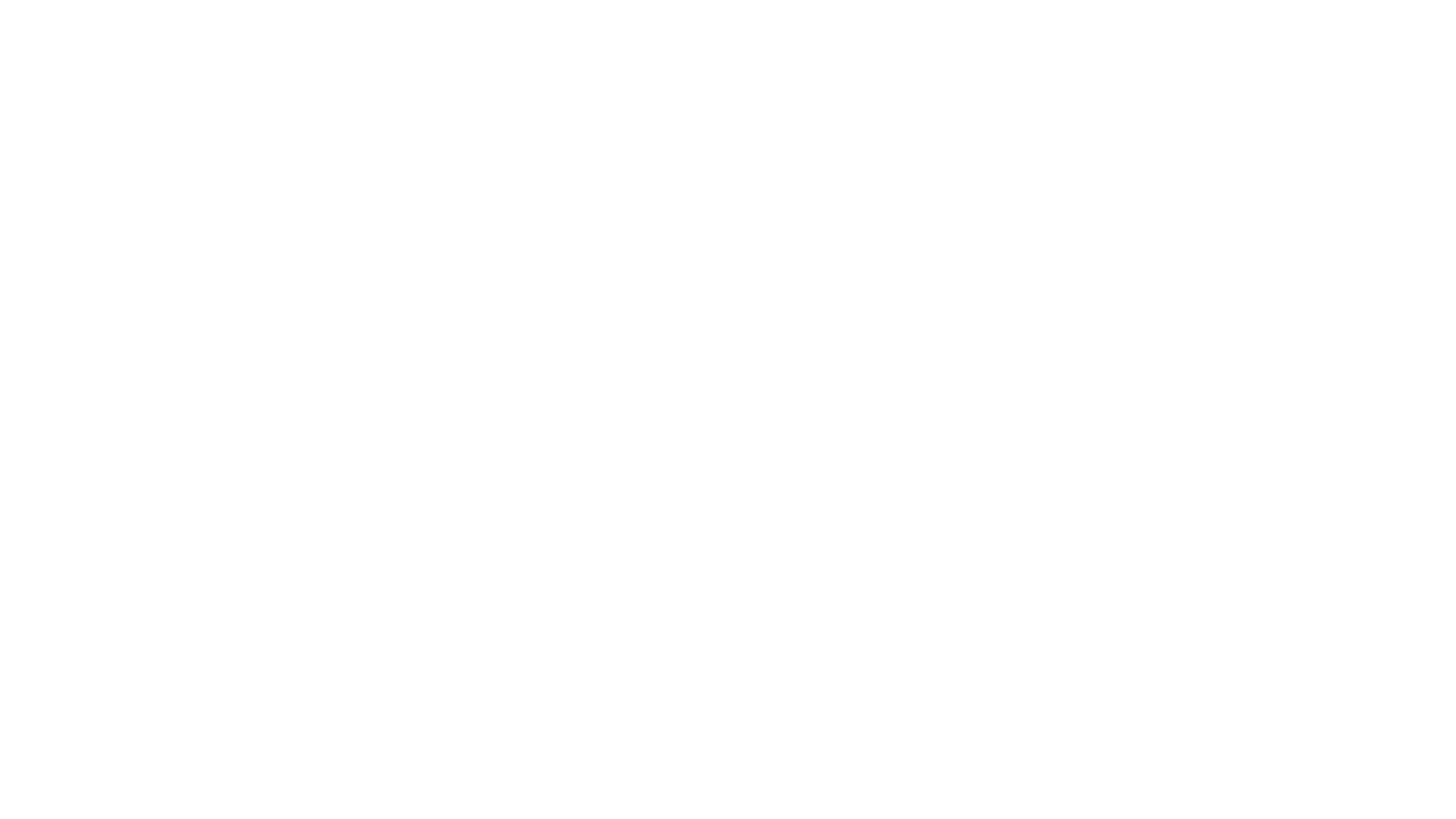 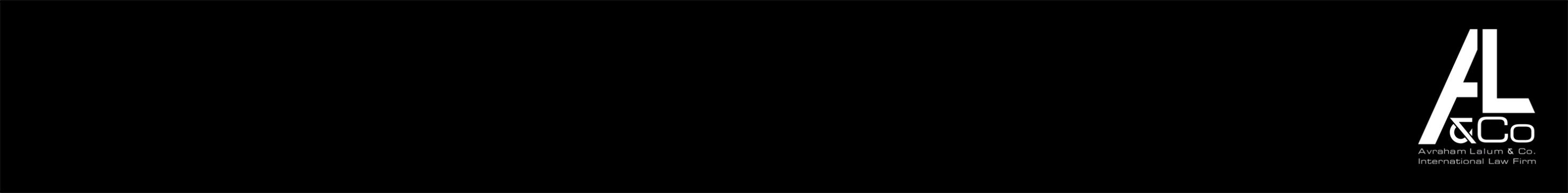 תוכן עניינים-
פרק א - מבוא			
פרק ב  –תנאים לתחילת הליווי הפיננסי. 	
פרק ג – היבט קנייני משפטי.
פרק ד – אחריות שמאי.	
פרק ה  –חובת זהירות כלפי צד שלישי. 	
פרק ו – סיכום.
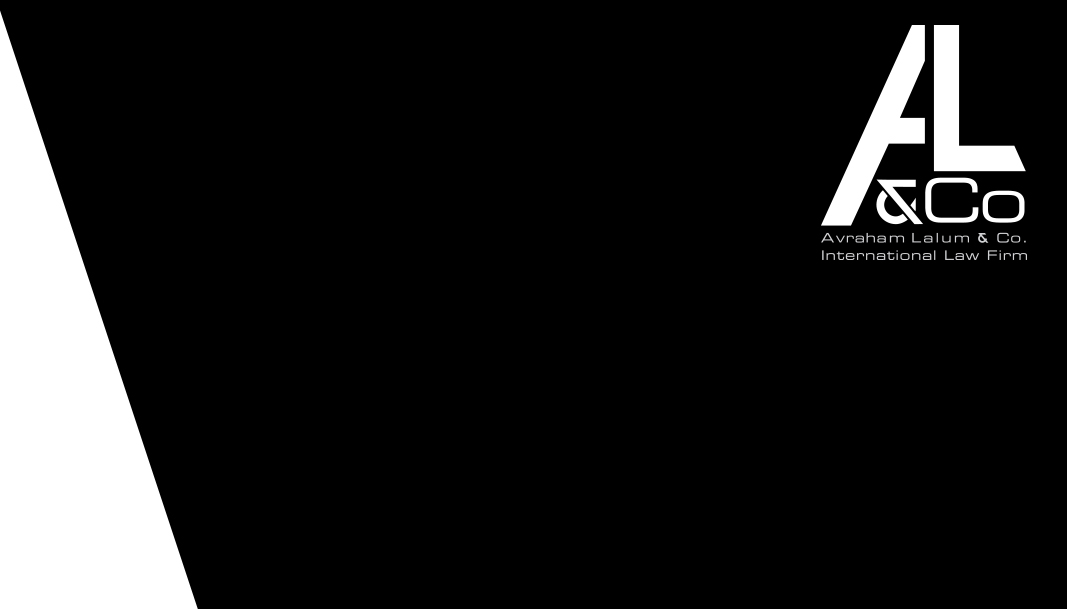 פרק א' - מבוא
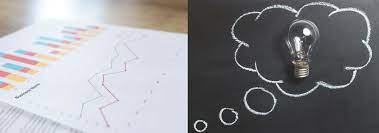 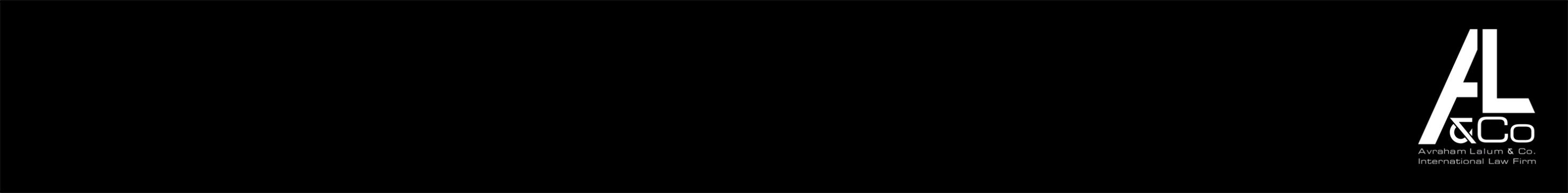 מבוא–פרק א'
אודותינו – פירמת עורכי הדין אברהם ללום ושות' 

הסכם ליווי – התקשרות בין גורם יזמי הזקוק למימון להוצאתו לפועל של הפרויקט לבין הגורם מממן ( בנק, קרן, חב' ביטוח וכד'..).

בדיקות טרום התקשרות - בטרם ההתקשרות, ישנן לא מעט בדיקות מקדמיות אשר יש לבצע בכדי לבדוק האם הפרויקט ריווחי ברמה המספקת את הגורם המממן. אחת הבדיקות ואף ניתן לומר החשובה מכולן הוא דו"ח האפס.
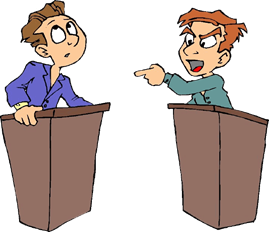 מבוא:
הגורם היזמי.
דרישות מקדמיות של היזם טרם כניסת הליווי בפועל:
העמדת הון עצמי לרוב בשיעור הנע בין 25%-30% 
התחייבות למועד התחלת בניה ולסיומה.
התחייבות בגין מכירות מוקדמות עליו.
התחייבות לתקבולים והוצאות ועוד.
גורם מפקח
חשיפה מיסויית (חו"ד מומחה מיסוי)
תקן 21 - מאזנים בין האינטרסים
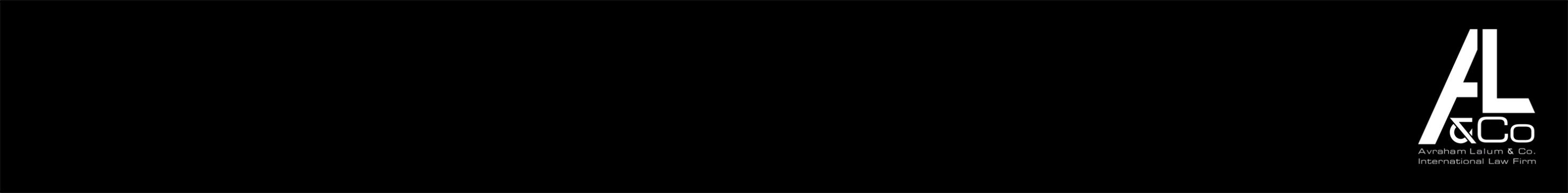 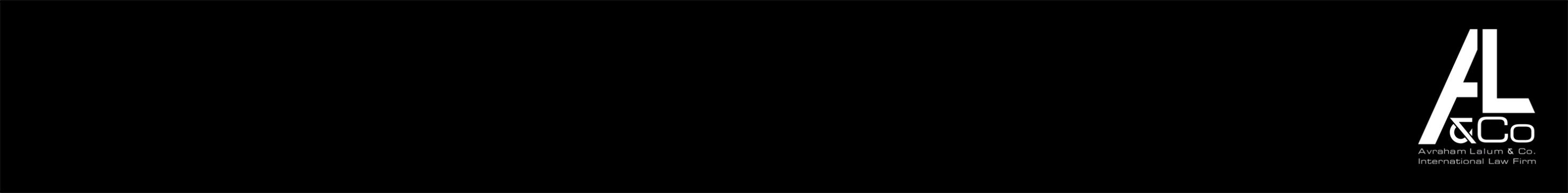 בנק/גורם מימון- 

העמדת אשראי לרבות השלמת הון ככל ונדרש. 
ערבויות ביצוע.
ערבויות חוק מכר.
פוליסות/בטוחות.
גובה העמלות בגין שירותים אלו.
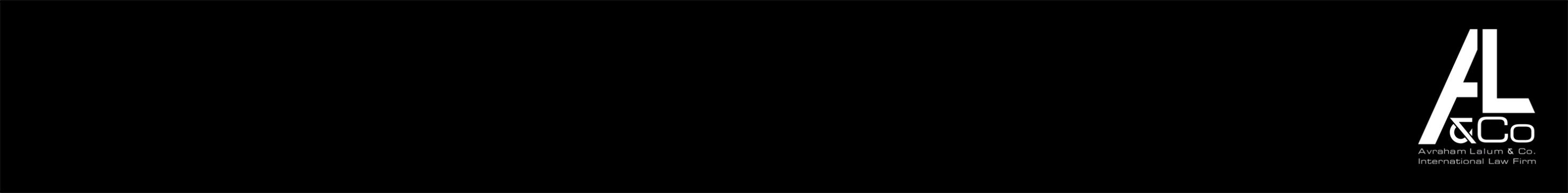 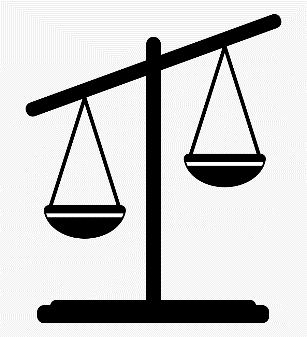 תקן 21 – מאזנים בין האינטרסים של המעורבים בפרויקט התחדשות עירונית מסוג פינוי ובינוי: מוסדות התכנון, היזם ובעלי הדירות.
מצד אחד מוסדות התכנון, האינטרס הוא להגיע לתכנון עירוני מיטבי ולהתאים את זכויות הבנייה לסביבה. מצד שני היזם, מעוניין להביא את רווחי הפרויקט למקסימום האפשרי על ידי הגדלת מספר יחידות הדיור. מצד שלישי, בעלי הדירות רוצים לקבל את התמורה הגדולה ביותר מהיזם.
החידוש המהותי של תקן 21 הוא הטמעת צד נוסף לפרויקט: שמאי המקרקעין
 תפקידו של השמאי הינה לפעול על פי הנחיות התקן ואשר ולהוביל לשיווי משקל תכנוני וכלכלי בין כל הצדדים.
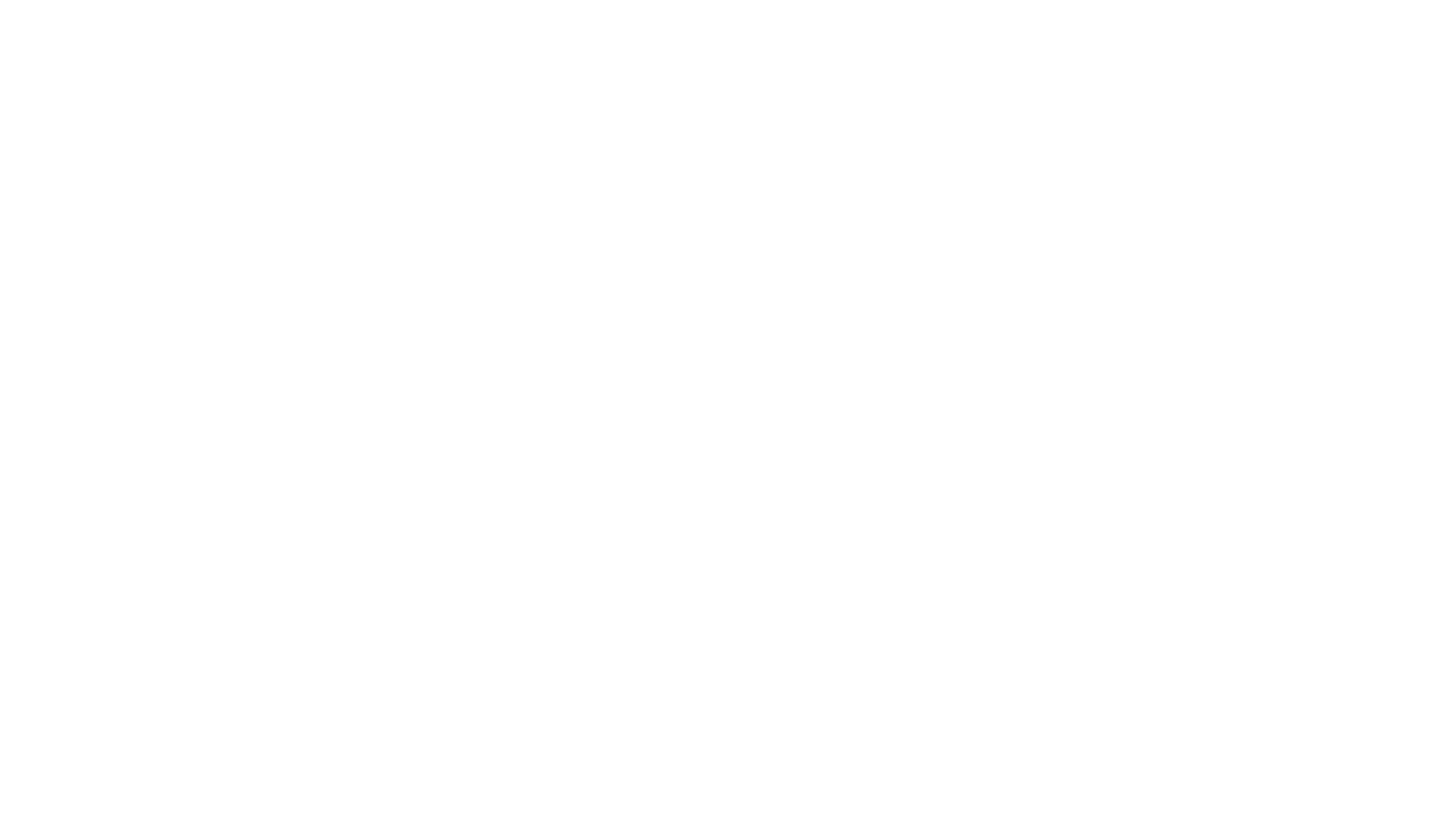 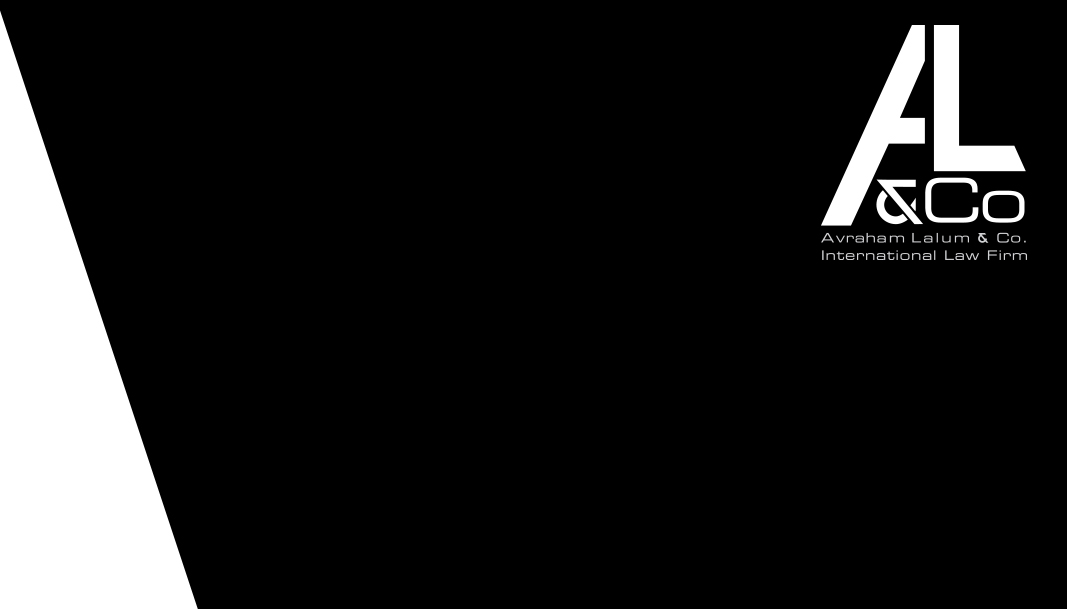 פרק ב' – תנאים לתחילת    
             הליווי הפיננסי
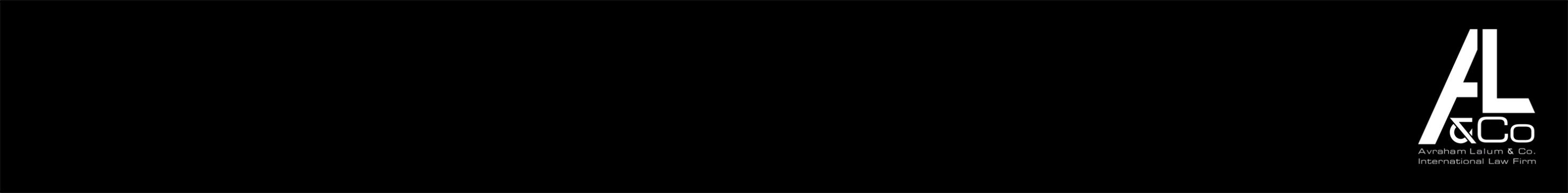 ליווי פרויקטים – עקרונות

מסגרת התקשרות עסקית בין גורם יזמי לגורם מממן לצורך הקמת פרויקט חדש למגורים, נדל"ן מסחרי.

ההתקשרות העסקית מבוססת על בדיקה מקצועית מקדימה כי הפרויקט הממומן הינו ריווחי - ברמה המספקת את הגורם המממן.

ההתקשרות העסקית מתבצעת באמצעות בשלב ראשון – ועדת אשראי ובשלב שני - הסכם ליווי  שמגדיר את זכויותיו וחובותיו של כל צד בהסכם לרבות אך לא רק מסגרת הבטוחות.
מלבד החלק הכלכלי, לדו"ח האפס השפעה מהותית על שיקול דעת ועדת האשראי והיועצים המשפטיים.
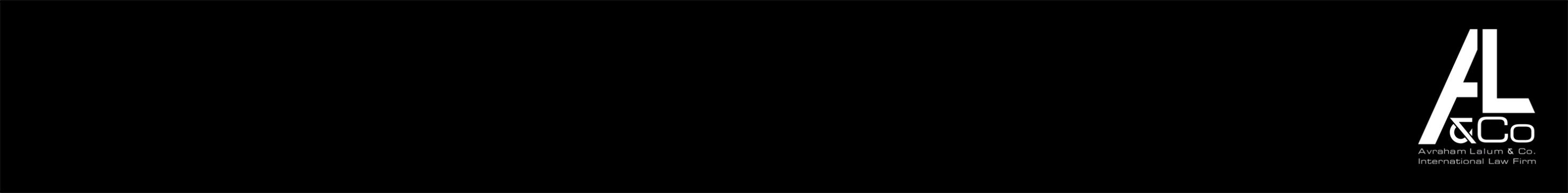 מיסוי, מימוש והקשר בינהם
	     חוות דעת מומחה מיסוי בנוגע לחשיפה מיסויית בעסקה 
                              שני שלבים לבדיקה 

                  שלב מקדמי 	במהלך הפרויקט (במקרה של מימוש)
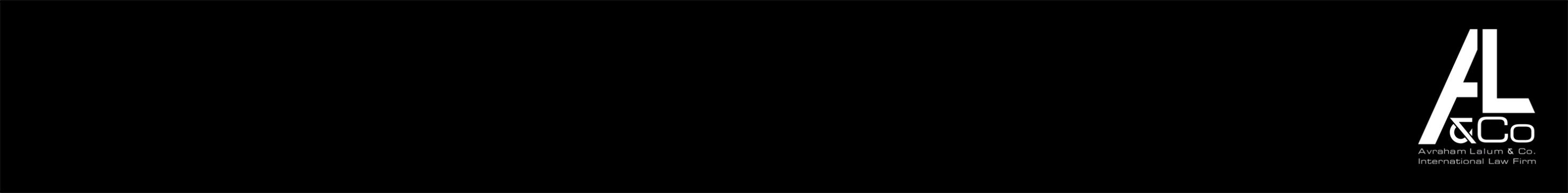 מיסוי  - השלב המקדמי
תמ"א 38 מסלול חיזוק ועיבוי
מס רכישה
לעניין מס הרכישה בעסקאות תמ"א, לא יינתן פטור או הקלה. חבות המס תיגזר משווי ה"תמורות" לדיירים, קרי, עלויות החיזוק (לעניין חילוץ שווי התמורות ראה הסבר בהמשך הסקירה). חבות במס רכישה ככל שתהיה תוקפא עד למועד העלייה על הקרקע.
מס שבח 
 פטור ממס שבח בעת מכירת זכות במקרקעין אשר תמורתה מושפעת מזכויות בנייה לפי תמא 38. יש לציין כי סעיף זה לא יחול על דייר אשר מחזיק בדירות כמלאי עסקי, ובנוסף, לא יגרע הפטור מזכותו של הדייר להשתמש באחד מהפטורים לצורך מכירת דירתו.
יש לציין כי בתמא 38 (חיזוק), היקף הפטור יהיה מוגבל, ויינתן רק לאחר בחינה של התמורות הנמכרות (זכויות הבניה), והן התקבול אותו מקבלים הדיירים מהיזם (התמורות לדיירים). ככל שהתמורות אינן מהוות שירותי בנייה מכוח תמ"א 38, לדוגמא זכויות המוקנות ליזם מכוח תב"ע קיימת, ובשל כך התקבול אותו מקבלים הדיירים אינו נכלל בהגדרת שירותי הבניה לפי תכנית חיזוק, תקום חבות במס.
החוק מגדיר מפורשות את שירותי הבניה הזכאים לפטור ממס שבח אשר נבנו מכוח תמ"א38 והם- חיזוק הבניין, הרחבת יחידות הדיור הקיימות, עיצוב המבנה, שיפוץ המבנה, התקנת מעלית, בניית מחסנים, הוספת מרפסות, הוספת חניות, הוצאות כרוכות (יועצים, עו"ד דיירים, שכ"ד לדיירים, הוצאות הובלה ופינוי, פיקוח הנדסי, היטל השבחה).
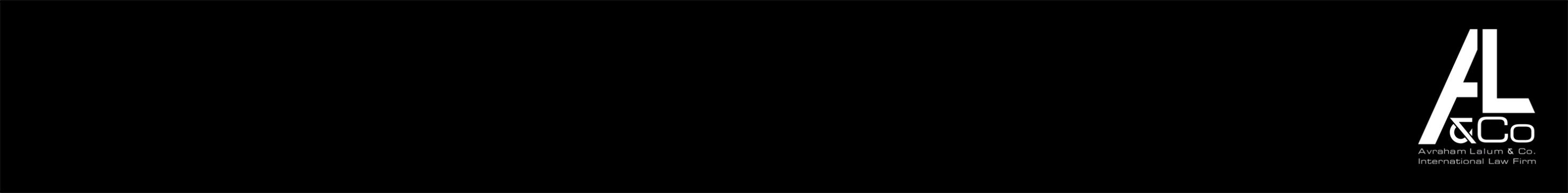 מיסוי  - השלב המקדמי
צפי להיטלי השבחה 
אחת מהסוגיות החשובות היא סוגיית היטלי ההשבחה בדגש על פרויקטים מסוג פינוי בינוי.
כאשר בוחנים את הכדאיות הכלכלית של פרויקט פינוי-בינוי, לגובה היטל ההשבחה ישנה השפעה מכרעת. לוועדה מקומית שיקול הדעת האם להחיל פטור מלא או פטור חלקי מהיטל השבחה לפרויקטים של פינוי-בינוי, בכפוף לעמידה בקריטריונים מוגדרים, אך הנושא מאופיין בחוסר אחידות ונתון לשיקולי הרשות המקומית ביחס לכל פרויקט ופרויקט.	 
 כאשר חולף פרק זמן ארוך מעריכת תקן 21 ועד לקבלת היתר בנייה, מומלץ לבצע עדכון לחוות הדעת ולראות את שיעור הרווחיות העדכני, חשוב לאמוד את היטל ההשבחה שיידרש וכמובן - שילובו של שמאי מקרקעין אשר יעריך את אומדן כלל התשלומים והמיסוי שיחול על היזם כבר בשלבים המוקדמים יכול לחסוך זמן וכסף רב.
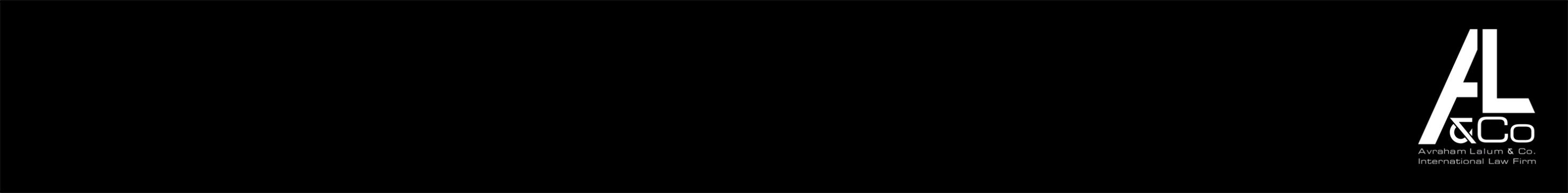 מיסוי - במהלך הפרויקט (במקרה של מימוש)
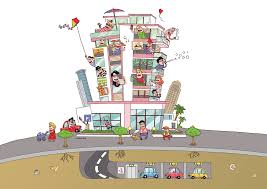 אירוע מס בעת מימוש בטוחות – המשמעות 
מימוש ערבות חוק מכר הינה רק במידה וקיימת מניעה מוחלטת למסור את החזקה בדירה לדיירים וכי במרבית המקרים יידרש הליך שיפוטי כתנאי מוקדם למימוש.
ראוי לדרוש מהיזם ו/או מהקבלן כי חברת האם תערוב להתחייבויות החברה הייעודית כלפי הדיירים
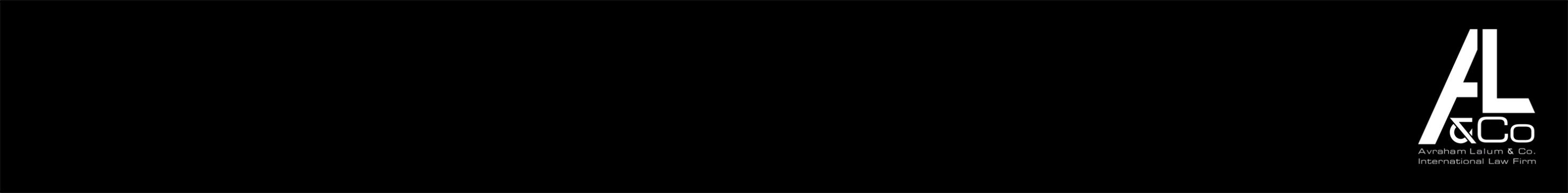 חוק מכר - 
שוברים והנפקת פוליסות / ערבויות כנגד סכום ההפקדה כולל מע"מ.
בדיקת הוצאות עתידיות ודרישות לתשלום ליזם והאם הן מתאימות ליתרה (לגמר) המאושרת לאותו סעיף ביצוע.
ליווי פיננסי - מערכת סגורה.
יש לבדוק את המקורות מול השימושים ולוודא שההפרש ביניהם בה לידי ביטוי ביתרות בנק.
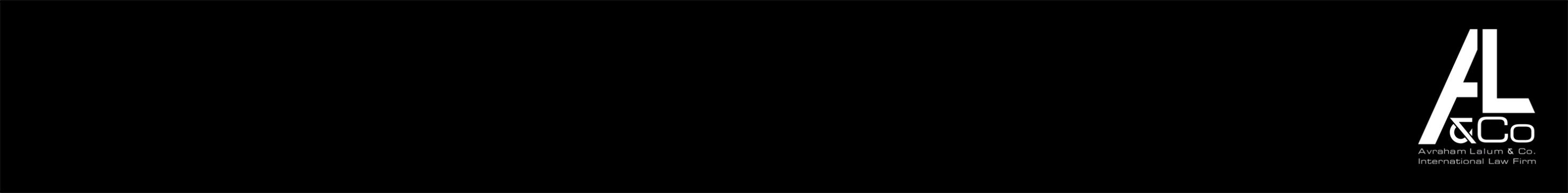 לוח זמנים צפוי
היתר בניה – שלב התכנון. 
אם אין - מתי מקבלים היתר בניה.
התחלת בנייה – צפי להתחלת עבודות לאור בדיקות מקדמיות שיש בהם להשפיע על הדוח.
צפי לסיום בנייה.
שלביות – כיצד הדוח מתייחס לשלביות ופערים בין תכנון לקניין. 
חברות משכנות
חברות גוש חלקה
השפעה על המחירים לאור לוח זמנים ארוך.
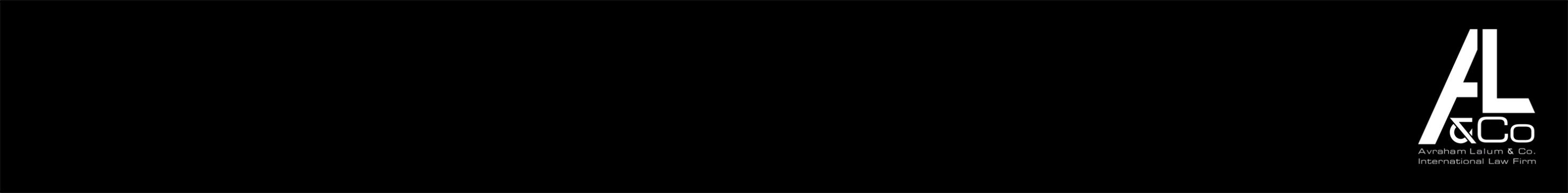 פרק ב' – תנאים לתחילת הליווי
 
דו"ח אפס עדכני המופנה לגוף/אדם המבקש את השירות.

בדיקות משפטיות (הכנת diligence Due)
הגורם היזמי עמד בכל דרישות הסף הפקדת ההון העצמי הנדרש לרבות בטחונות ושעבודים.
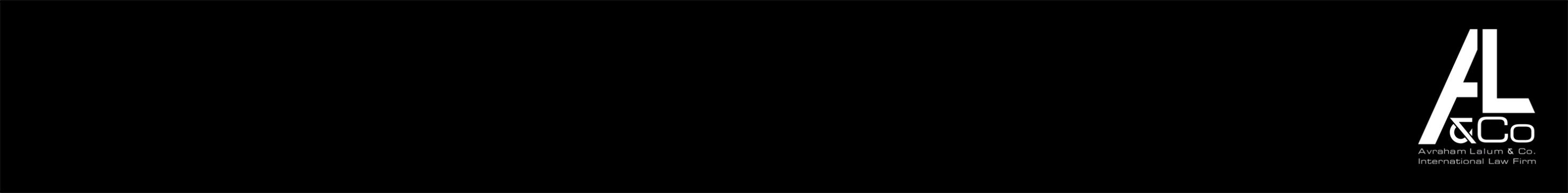 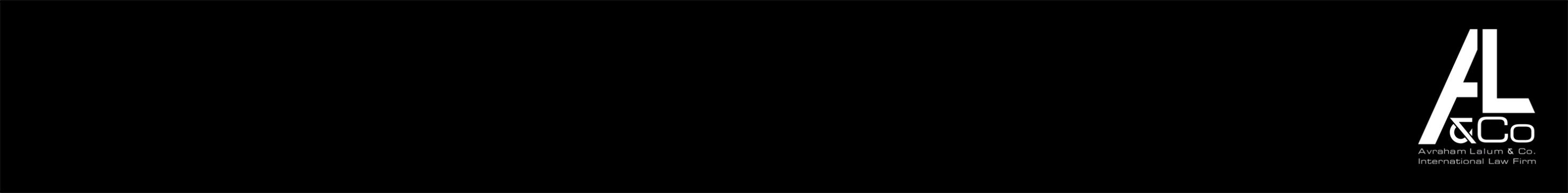 -תנאים לתחילת הליווי הפיננסי –
הגורם היזמי עמד בכל דרישות הסף לרבות מקצועיות.
הפקדת הון עצמי נדרש מראש.
שיעבוד הקרקע לבנק לרבות יתר ההתחייבויות להעמדת בטוחות.
דו"ח אפס - שמאי מקרקעין מוסמך.
הסכם ביצוע ויועצים.
שוברים ועמידה בשלב מקדמי.
 
-ראה פירוט עמוד הבא-
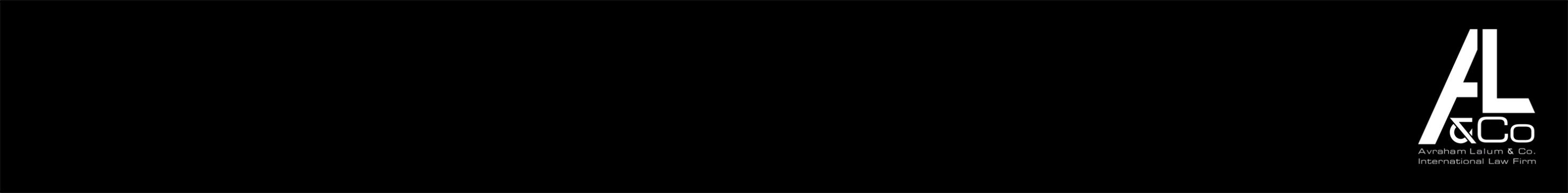 -תנאים לתחילת הליווי –
העמדת ההון העצמי הנדרש על ידי היזם בחשבון הפרויקט (וביצוע תשלומים מתוך חשבון הפרויקט  בכפוף להוראות הסכם זה) והנפקת הערבויות, יבוצעו לאחר התקיימות התנאים הבאים, במצטבר:
העמדת ההון העצמי הנדרש על ידי היזם (טרם הפחתת השלמת ההון).

יצירתם לטובת הגוף המממן והמבטח של בטחונות הפרויקט המפורטים בהסכם הליווי, וכן רישומם ושכלולם של בטחונות הפרויקט בכל פנקס המתנהל על פי דין, ככל הדרוש לשם מתן תוקף לביטחונות הפרויקט כלפי צדדים שלישיים.
רישום משכנתא מדרגה ראשונה ללא הגבלה בסכום וללא השתתפות אחרים 
בקשר עם המשכנתא, היזם ימציא לבנק / קרן / חברת ביטוח(1) מסמך גילוי לממשכן (2) הסכמות בכתב מאת כל הצדדים השלישיים אשר מכוח הסכם או לפי כל דין, נדרשת הסכמתם ליצירת בטחונות הפרויקט ו/או רישומם בכל מרשם המתנהל לפי דין, אישור בן זוג ו/או מכתבי הסכמה והחרגה או מכתבי כוונות ממבטחים וכל גורם אחר שלטובתו רשומות משכנתאות ו/או הערה על יחה"ד הקיימות; (3) כל מסמך אחר/נוסף הנדרש לשם רישום המשכנתא.  
רישום הערת האזהרה לטובת היזם על היחידה הרישומית(פרויקט חיזוק) וקבלת כתב נחיתות מהחברה הלווה ובעלי המניות בחברה וכפיפות למשכנתא.
יצירת השעבודים הנוספים בהתאם להסכם המימון.
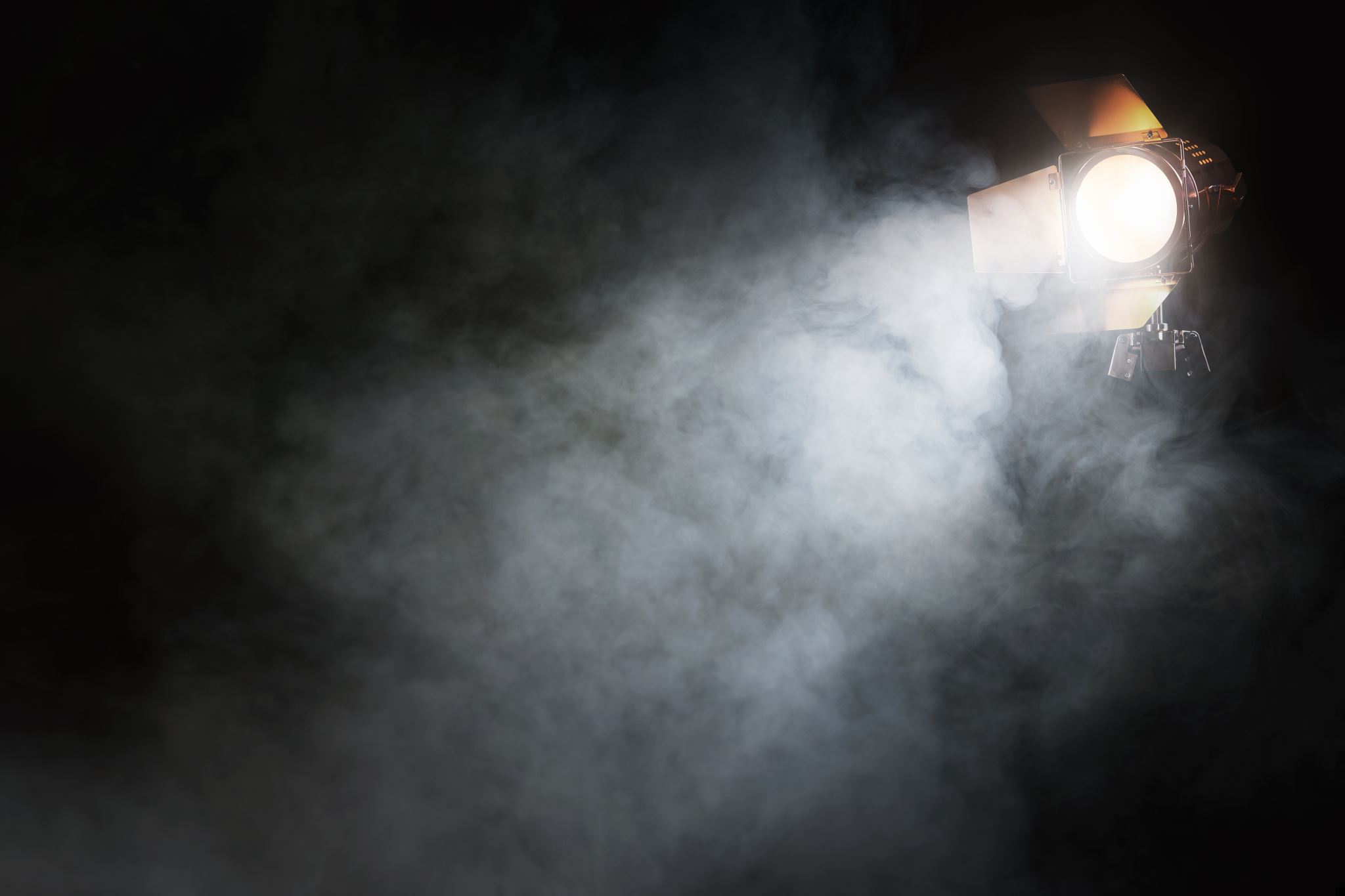 חיתום משפטי  - שומרי הסף הנם רכיב חשוב בפיקוח על שמירת ענייניו של גורם המימון כסוג של חתמים. נחשבים משומרי הסף המשמעותיים ביותר שכן תפקידם בא לידי ביטוי בנקודה בעלת פוטנציאל גדול, אם לא הגדול ביותר לפגמים.
חברות ביטוח ובנקים מעריכים ההסתברות להתרחשות אירוע ביטוחי באמצעות מודלים סטטיסטיים לחישוב הסיכון טרם שלב החיתום.
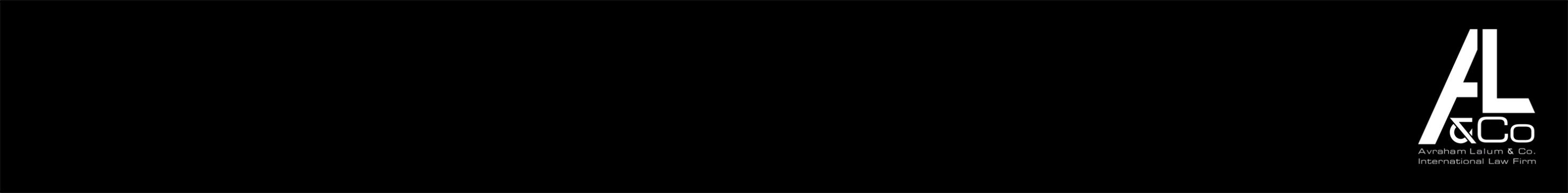 תנאים לתחילת הליווי – שעבודים ובטחונות
העמדת השלמת ההון ו/או האשראי הכספי ושחרור תקבולי הרוכשים מחשבון הפרויקט יעשו בכפוף לכך שהתקיימו התנאים לשלב הראשון והשלב השני, וכן עם התקיימות כל התנאים הקבועים בהסכם המימון.

	אישור רשות המיסים - סעיף 50 לחוק מיסוי מקרקעין. 
המצאת אסמכתא בדבר תשלום מס הרכישה החל על היזם. 
קבלת דו"ח פיקוח 1 ו/או דו"ח ביצוע.
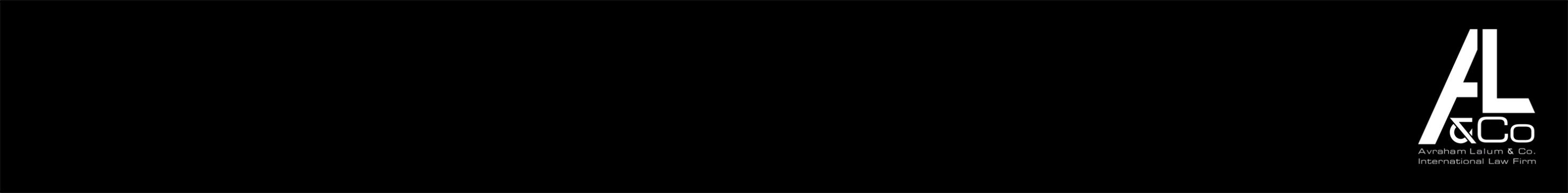 בדיקת דפי בנק מתחילת הפרויקט ועד למועד הדו"ח.
 
בדיקת חשבוניות מס, קבלות, העתקי המחאות לאשר כי פעולת החובה בדף הבנק היא בגין התשלום ובדיקת עלויות לתקופת הדו"ח בקשר עם הפרויקט אל מול ועדת האשראי. 

שעבודים צולבים.
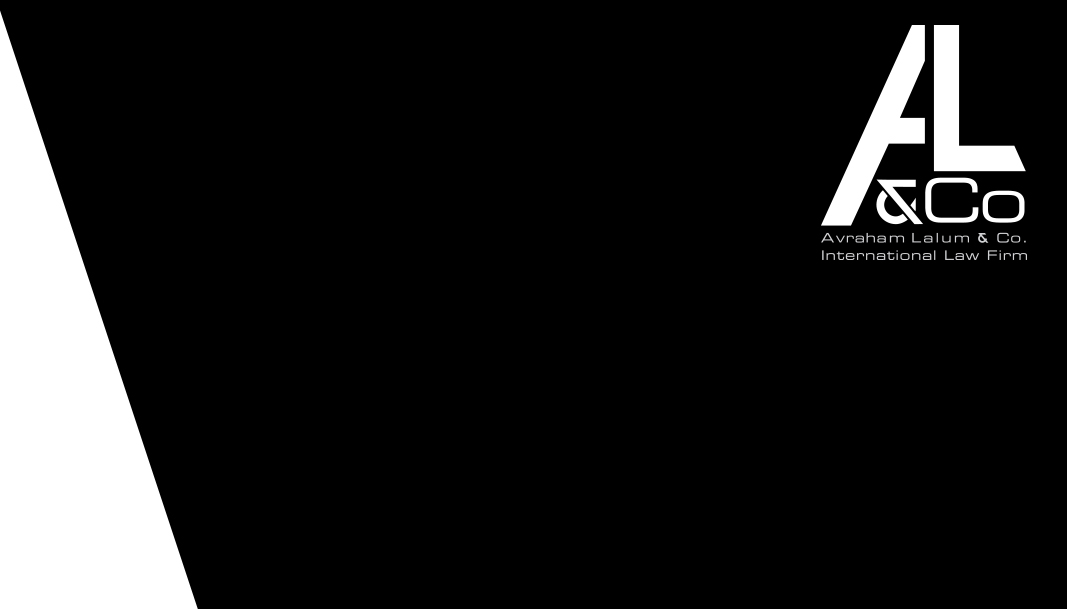 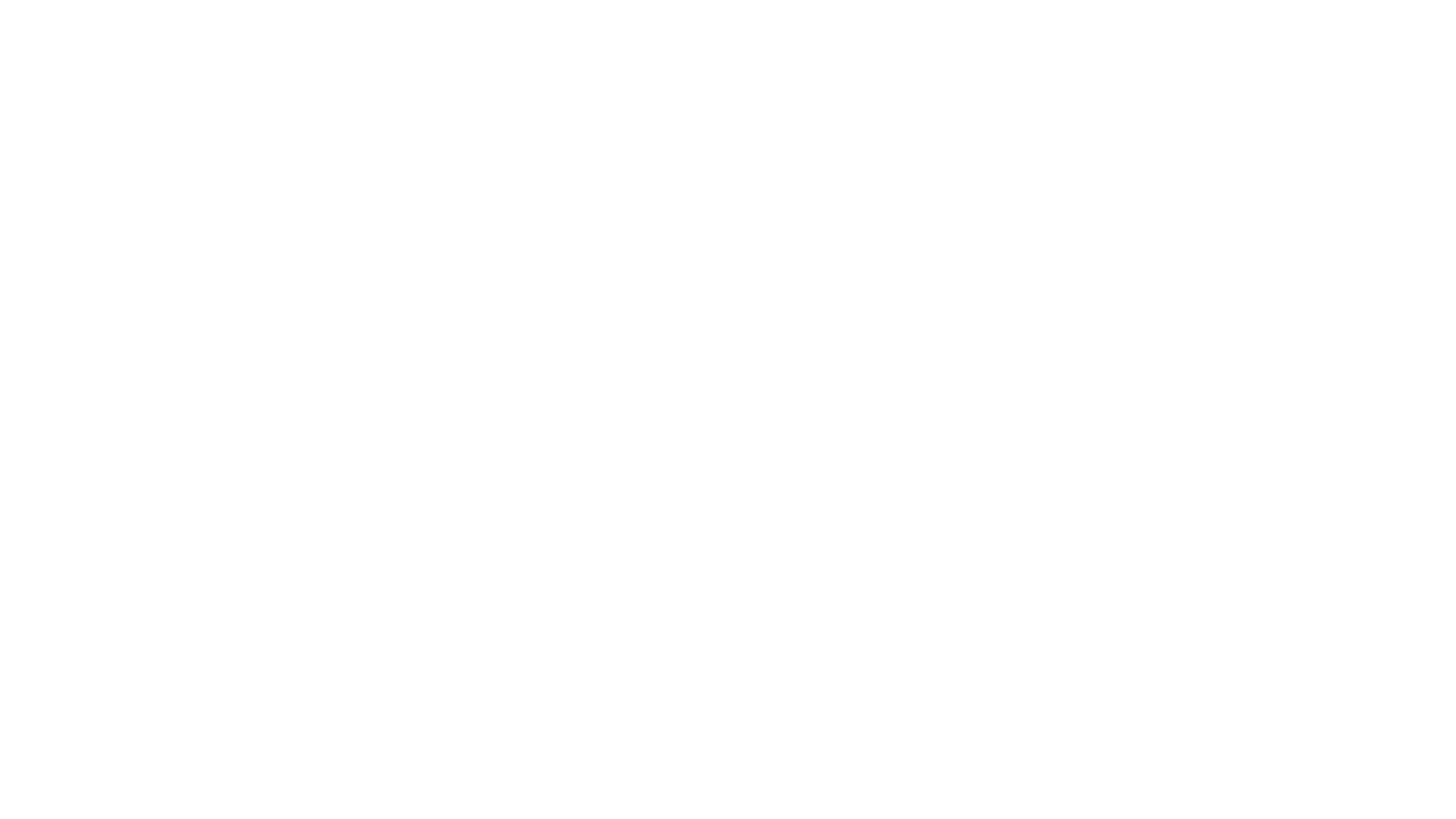 פרק ג'
היבט קנייני משפטי
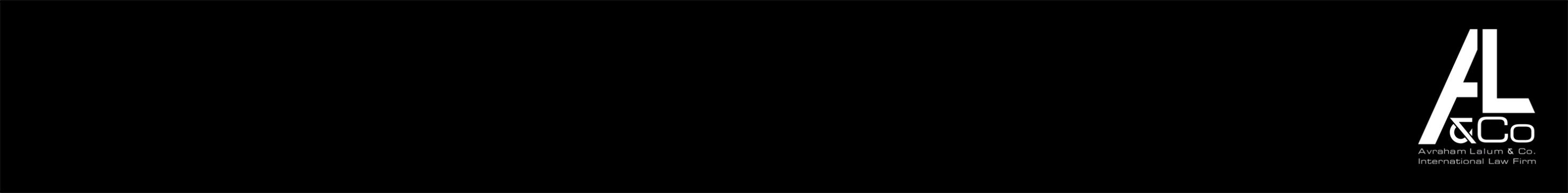 משפטי  - 

על היזם לוודא שאכן ישנם כל הרישומים המעידים כי הוא בעל הזכות הקניינית הנדרשת לצורך הקמת הפרויקט. מכירת פרויקט והסכמה של בעלים לרבות עלויות נדרשות.

בהיבט התכנוני, ניתן להצביע על שתי נקודות מפתח: מורכבות התכנון ויציבות הפרוגרמה. פרויקט עם תכנון מורכב נוטה לאלץ את היזם להגיש מספר בקשות להיתר שינויים במהלך הבנייה עקב אילוצים העולים מן השטח שאינם נצפו מראש.
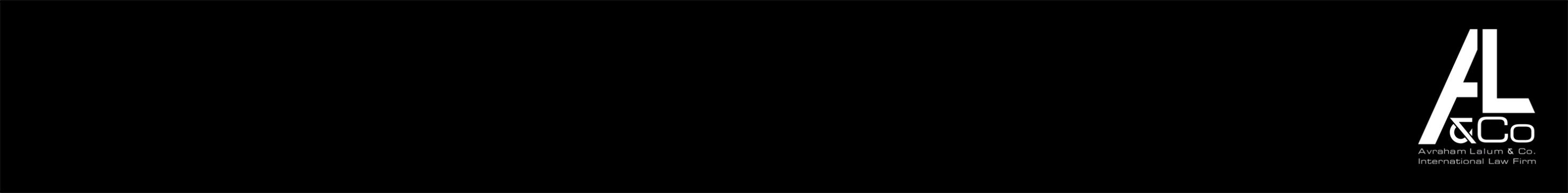 מערכת ההסכמים שנחתמו וייחתמו
נסח טאבו
נסח רשם חברות 
הליכים משפטים ככל ומתקיימים כלפי מי מהצדדים
חברה מאוגדת – חברת גוש חלקה בפרויקטים מסוג תמ"א 38 
הליכי מיסוי
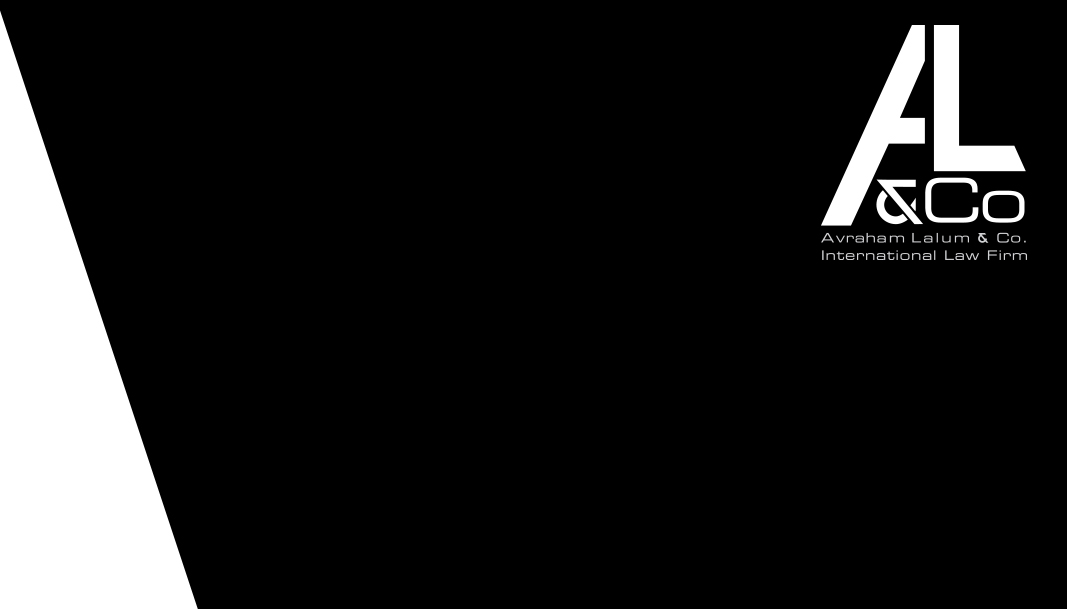 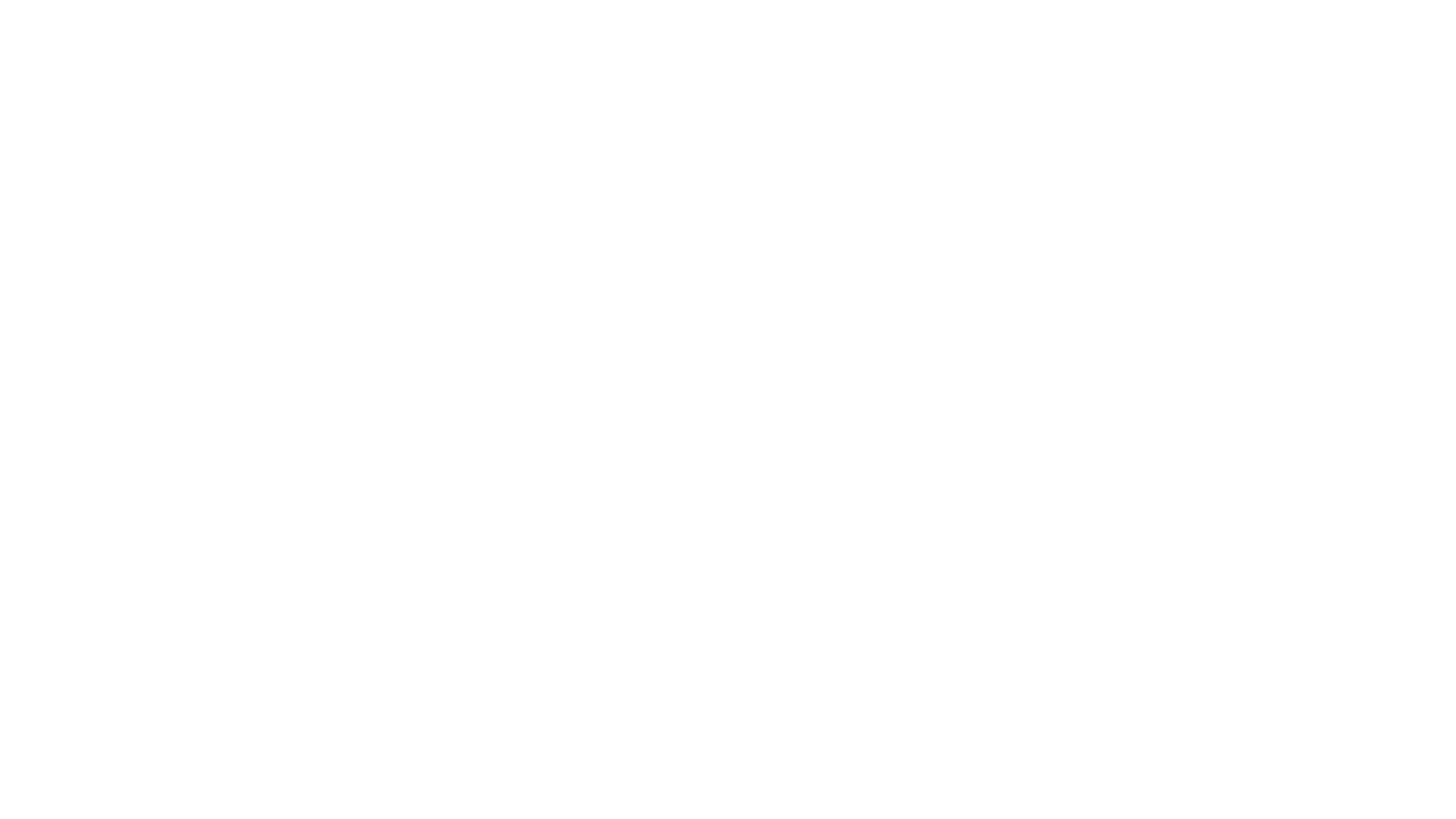 פרק ד' - אחריות השמאי
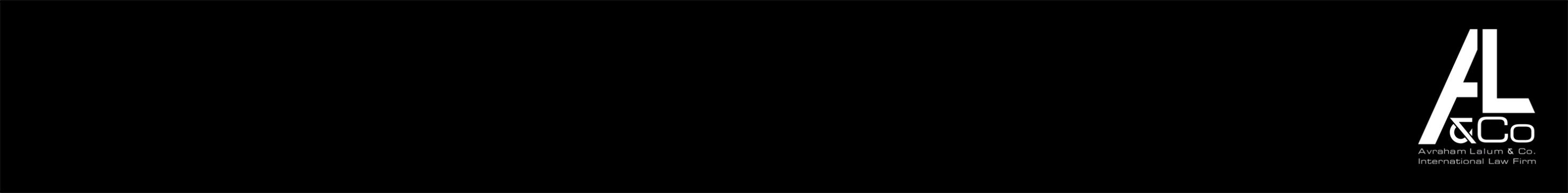 "חשבון סגור"
חשבון בנק ע"ש הגורם היזמי המשועבד לגורם המממן.
החשבון הסגור הינו החשבון אליו מופקדים כל התקבולים בפרויקט ובו מועמדות לגורם היזמי ההלוואות לבניית הפרויקט.

החשבון הסגור לא יכול להיות ביתרה שלילית. העברות בנקאיות בלבד.
‏יום ראשון 18 אפריל 2021
לכבוד
___________  בע"מ
(להלן: "החברה")
מחלקת ערבויות
א.ג.נ,
הנדון: אישור בדיקת מסמכים משפטיים לצורך הנפקת פוליסות לרוכשים חדשים – ____ בע"מ  ח.פ. ____ - רח' ______, רמת גן.
 
שלום רב,
בהתאם לוועדת האשראי של החברה מיום 06.08.2020 בקשר לפרויקט שבנדון ולאחר עיון במסמכי העסקה ואישור בכתב ___ כפי שהועברו למשרדינו הרינו לאשר כדלקמן:
הסכם המשולש + נספח א' עם החברה שבנדון נחתם ביום 08.12.2020 - מצ"ב למייל זה.
עמ' ראשון של הסכם מרובע עם החברה נחתם ביום 25.01.2021 – מצ"ב למייל זה. 
בהתאם לסעיף הביטחונות בוועדת האשראי מיום 06.08.2020 ובהתאם להסכם הליווי וכתנאי למסירת הערבויות שבנדון:
דוח אפס מופנה אל הגורם המממן ואל המבטחת מיום 13.05.2020  + דוח השקעות מיום 27.12.2020– מצ"ב למייל זה. 
היתר בניה מיום – 22.06.2020 – מצ"ב למייל זה.
ביום ה- 13.12.2020 נרשמו השעבודים בהתאם להתחייבות שנקבעה בוועדת האשראי ונמצאו תקינים – מצ"ב למייל זה דו"ח מרשם החברות. 
ביום ה- 08.12.2020, נחתמו כתבי ערבויות אישיות של בעלי המניות בחברה כמפורט בוועדת האשראי- מצ"ב למייל זה.
מכתב חיתום לדוגמה
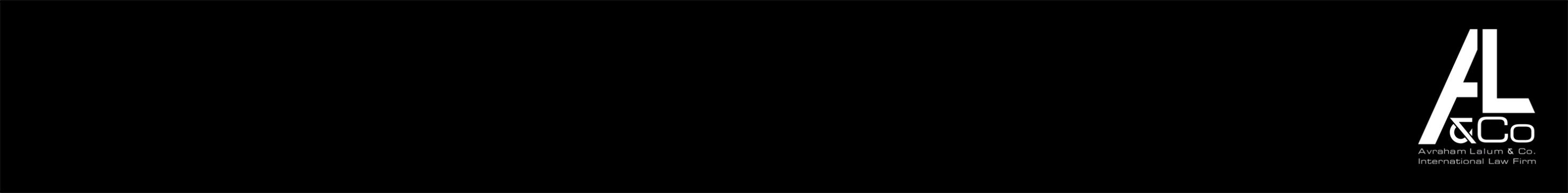 5. השקעת הון עצמי בסך של 17.5% מעלויות הפרויקט, מכירה מוקדמת והגשת טופס 50 – מצ"ב למייל זה מייל אישור מב"כ הבנק.
6. אישור תוקף הסכם התמ"א – כמפורט "בהואיל השני" בהסכם המרובע – מצ"ב למייל זה.  
7. ביום ה- 24.01.2021 -  נרשמו לטובת ____משכנתא מדרגה ראשונה פארי פאסו – מצ"ב למייל זה נסח טאבו.
8. למען הסדר הטוב, נציין כי, מסמכי הליווי קובעים תנאים מוקדמים, אשר אינם נדרשים בהתאם לאישור _____ ונמצאים תחת בקרה שלנו. כמו כן אושר לנו ע"י __ כי מסמכי המקור שהועברו לעיוננו, מוחזקים על ידם.
בהתאם להנחיותיכם, קיומם של התנאים המפורטים בסעיף ___ לעיל, בכפוף לאמור בסעיף -- לעיל ויחד עם וידוא התקיימות התנאים המפורטים בהסכם הליווי, ניתן לאשר הנפקת פוליסות לרוכשים החדשים. 
למען הסר ספק, אין בחיתום זה בכדי לאשר שחרור תקבולים.
 
 
       בברכה, 
אברהם ללום, עו"ד 
פירמת עורכי דין אברהם ללום ושות'
מכתב חיתום לדוגמה
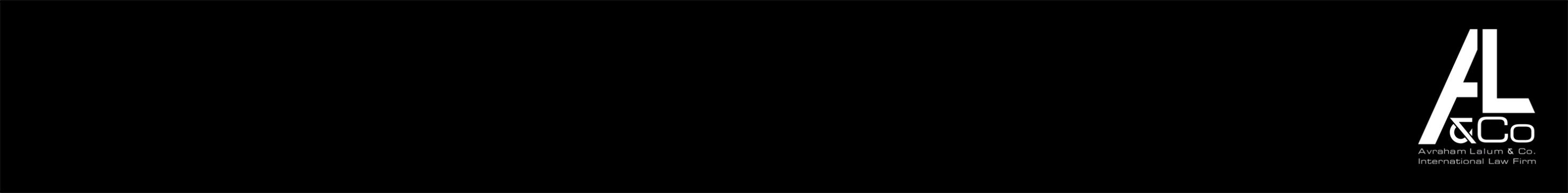 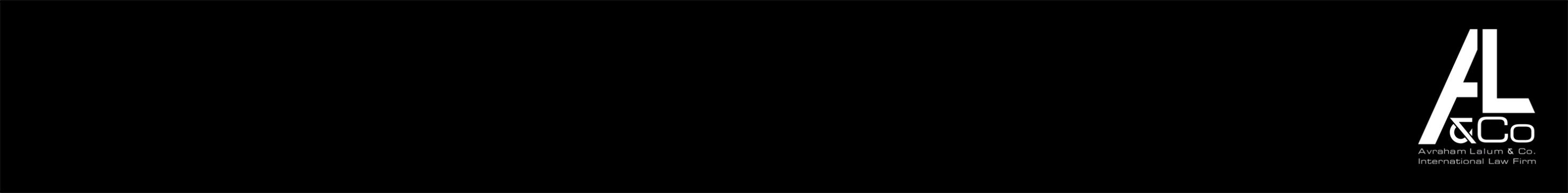 חוק שמאי מקרקעין, תשס"א-2001 

"שומת מקרקעין" – לרבות שומת ההכנסות ממקרקעין, ומילוי כל תפקיד שנתייחד בחיקוק לשמאי מקרקעין;
"שמאי מקרקעין" – מי שרשום בפנקס;

סעיף 16 (5) לחוק - "גילה חוסר אחריות או רשלנות חמורה במילוי תפקידו כשמאי מקרקעין";
סעיף 37 (א) לחוק -  הוגשה לוועדת המשמעת קובלנה נגד שמאי מקרקעין או הוגש נגדו כתב אישום בעבירה כאמור בסעיף 16(6), רשאית היא(ועדת המשמעת), אם ראתה שחומרת העניין או טובת הציבור מחייבות זאת ולאחר שנתנה לשמאי המקרקעין הזדמנות לטעון את טענותיו לפניה, להתלות את רישומו בפנקס עד לסיום הדיון;
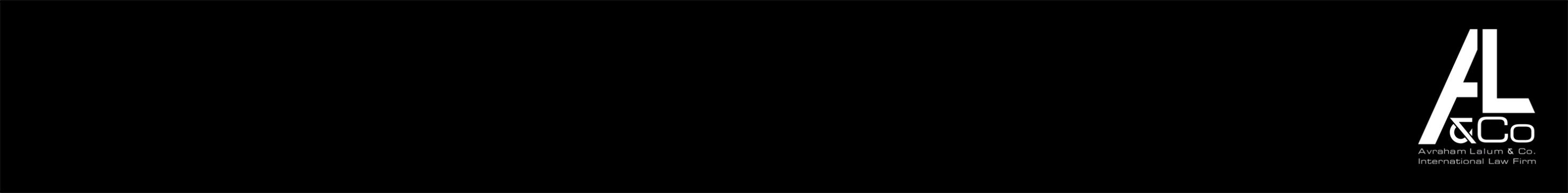 השמאי חייב לזהות, בנוסף לצד המזמין, גם את השימוש האפשרי אשר יעשה בשמאות על ידי צדדים שלישיים. 

על מנת למנוע תקלות, חייב השמאי להבהיר בכל חוות דעת את מטרת הבדיקה באופן ברור וחד משמעי, ולציין, כי כל שימוש אשר יעשה בה שלא בהתאם למטרתה אינו מאושר ומוסכם על השמאי.
חלה על השמאי החובה להבהיר באופן ברור כל הנחייה ספציפית אשר קיבל ממזמין חוות הדעת, באופן שכל משתמש יבין את משמעותה של ההנחיה ואת השפעתה על חוות הדעת ומסקנותיה.
חלה על השמאי החובה להבהיר בשומה את מערכת היחסים בינו ובין מזמין חוות הדעת, באופן שלמשתמש יהיה ברור, אם עבודת השמאי בוצעה כשמאי עצמאי, או במסגרת מערכת יחסים ספציפית בינו ובין מזמין השומה.
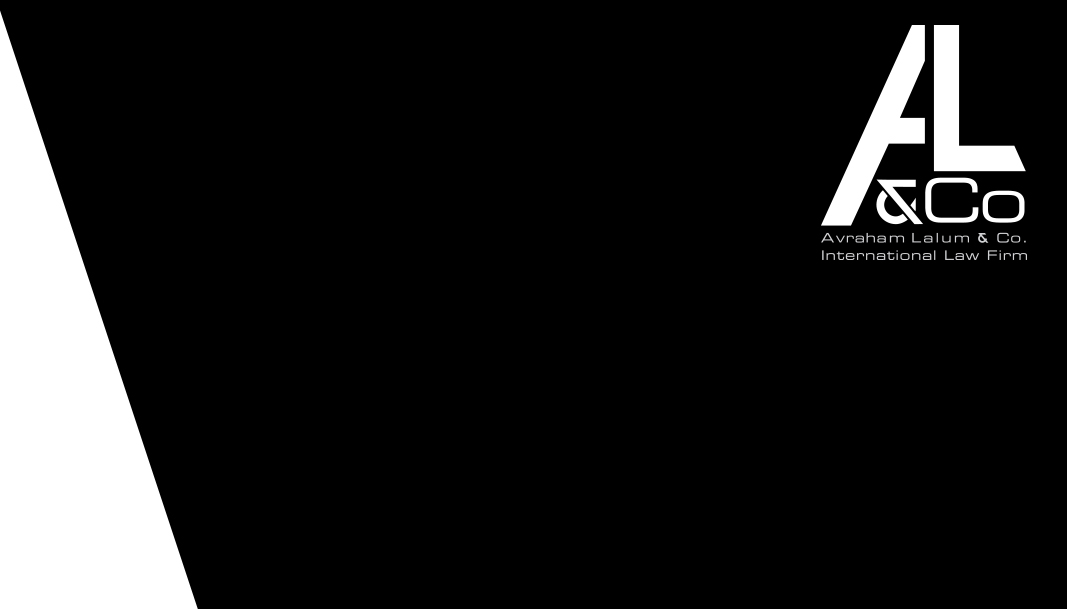 פרק ה' – זהירות צד ג'
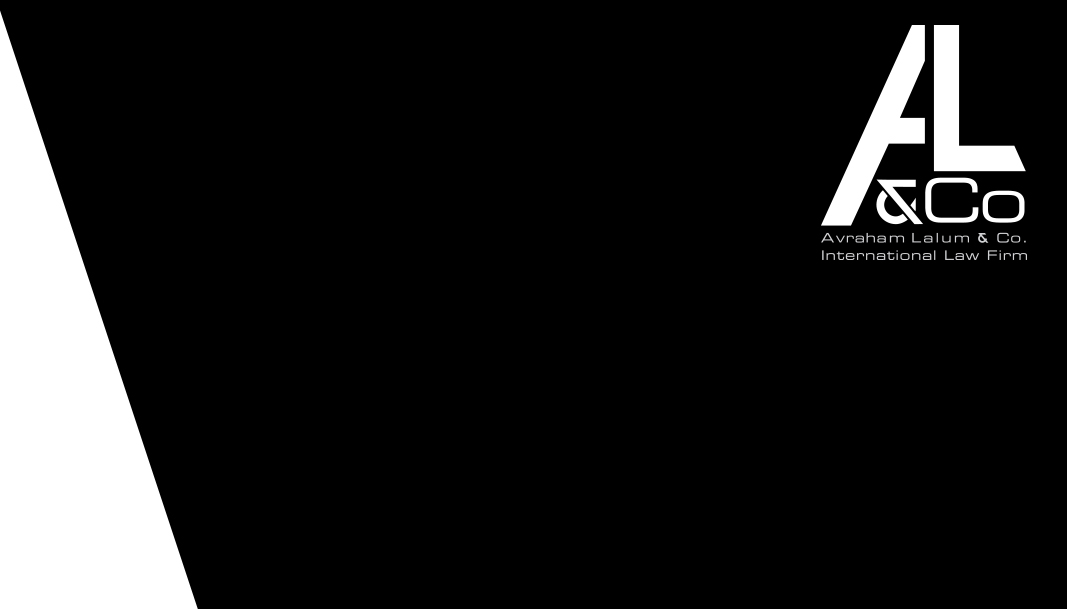 זהירות צד ג'
פקודת הנזיקין (נוסח חדש), תשכ"ח-1968

רשלנות

35.עשה אדם מעשה שאדם סביר ונבון לא היה עושה באותן נסיבות, או לא עשה מעשה שאדם סביר ונבון היה עושה באותן נסיבות, או שבמשלח יד פלוני לא השתמש במיומנות, או לא נקט מידת זהירות, שאדם סביר ונבון וכשיר לפעול באותו משלח יד היה משתמש או נוקט באותן נסיבות – הרי זו התרשלות; ואם התרשל כאמור ביחס לאדם אחר, שלגביו יש לו באותן נסיבות חובה שלא לנהוג כפי שנהג, הרי זו רשלנות, והגורם ברשלנותו נזק לזולתו עושה עוולה.


חובה כלפי כל אדם

36.החובה האמורה בסעיף 35 מוטלת כלפי כל אדם וכלפי בעל כל נכס, כל אימת שאדם סביר צריך היה באותן נסיבות לראות מראש שהם עלולים במהלכם הרגיל של דברים להיפגע ממעשה או ממחדל המפורשים באותו סעיף.
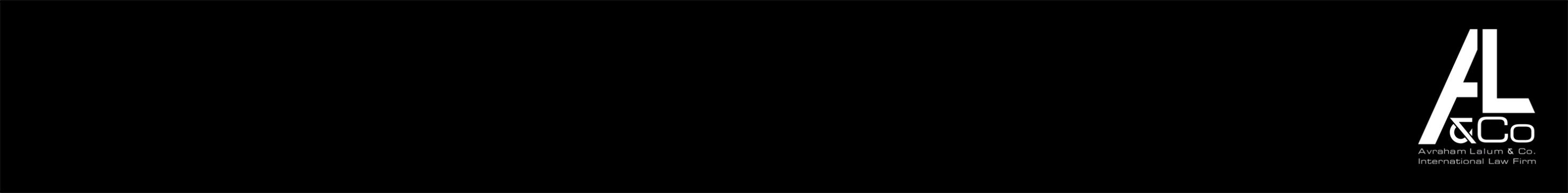 במסגרת פס"ד שניתן ע"י השופטת בלהה גילאור, סגנית נשיא ביהמ"ש המחוזי בחיפה (ת.א. 88/0258), מאמצת השופטת פסיקה קודמת של בית המשפט העליון, שבה נקבע, כי מתן חוות דעת מקצועית עלולה ליצור עוולת רשלנות אם יתברר, שחוות הדעת הייתה בלתי סבירה בהתחשב במומחיותו של המומחה בהתקיים התנאים הבאים:
* אם חוות הדעת ניתנת בתחום מומחיותו של נותן חוות הדעת.
* אם היה על נותן חוות הדעת לצפות, שמקבל חוות הדעת יסתמך עליה.
אם מקבל חוות הדעת אכן הסתמך עליה באופן סביר, ועקב כך נגרם לו נזק.

בפסק הדין השופטת קובעת, כי עמדה זו עולה גם בקנה אחד עם שיקולי המדיניות הראויה, המטילים על שמאי את החובה לערוך את חוות דעתו "במקצועיות, דיוק ואמינות", ללא קשר לזהות הלקוח אשר הזמין את חוות הדעת.
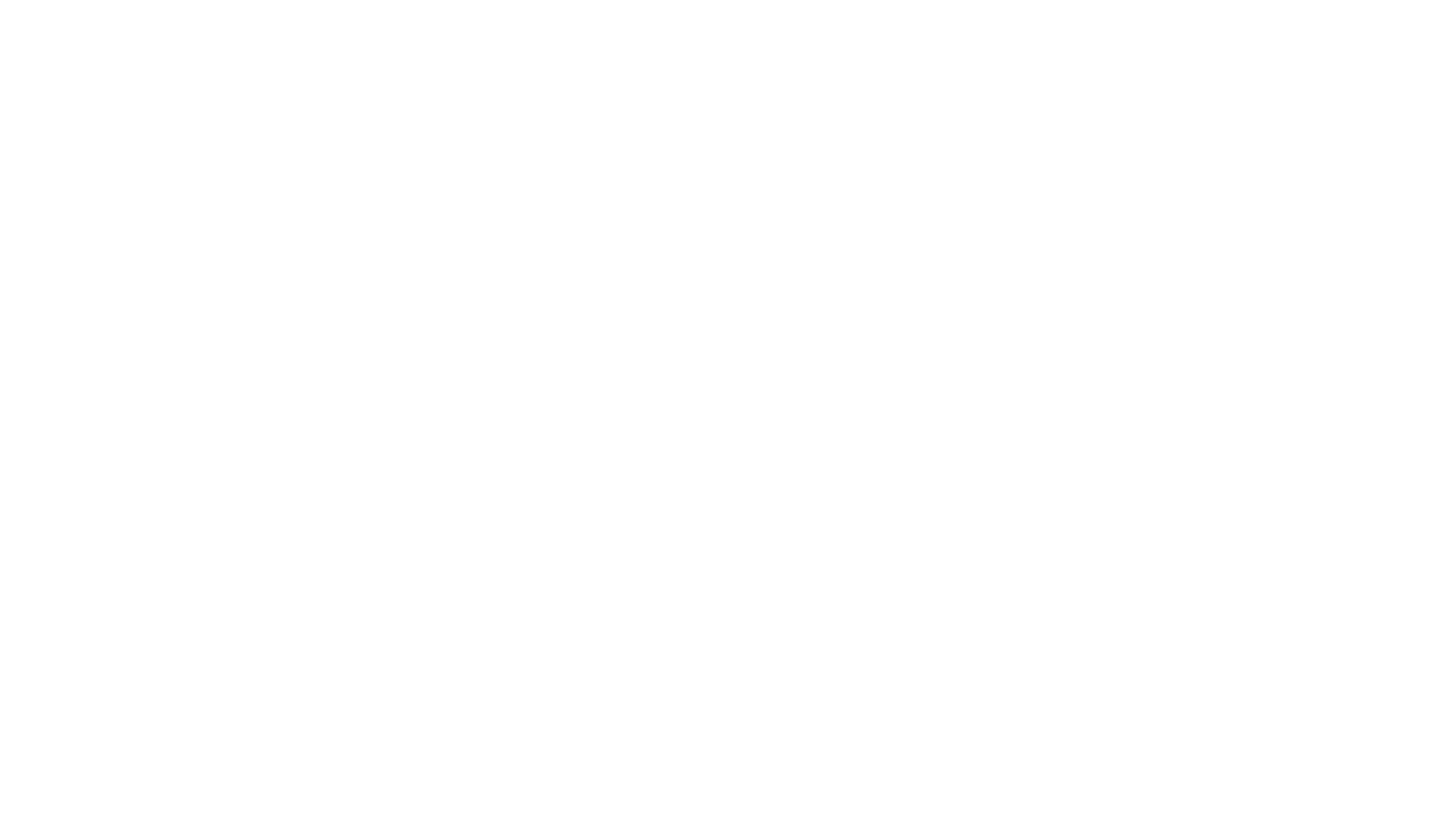 כאשר למחווה הדעה, בעננינו השמאי, יש נגישות למידע שאין למקבל חוות הדעת (ולשמאי המקרקעין אמורה להיות נגישות כזו), גוברת הנטייה להטיל על מחווה הדעה אחריות מקצועית. 
האם שמאי מקרקעין, אשר מכין חוות דעת לגבי שווי של נכס, חב חובת זהירות גם כלפי צד שלישי, אשר הסתמך על השומה, גם אם מטרת השימוש שונה ממטרת השומה המקורית. בנושא זה קובעת השופטת גילאור, כי ראוי שהבריות יוכלו לסמוך על חוות דעת בעל מקצוע בתחום עיסוקו, ולפיכך מוטלת על השמאי חובת זהירות מושגית כלפי כל מי שעשוי להסתמך על חוות דעתו, וזאת בין אם זהותו ידועה לשמאי ובין אם אינה ידועה לו.
 על השמאי לצפות, כי לא רק מי שהזמין את חוות הדעת יסמוך עליה, אלא שהיא תובא לעיון גורמים נוספים, על מנת שיעשו בה שימוש והיא עשויה לשמש להם אינדיקציה לשווי הנכס. 
לפיכך, צדדים שלישיים שהסתמכו על חוות הדעת הם בעלי זכות תביעה נגד השמאי, אם יתברר שחוות הדעת שגויה ונגרם להם בעטיה נזק כספי.
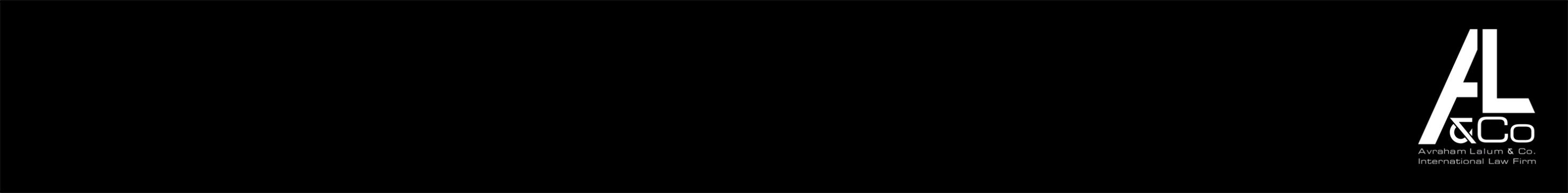 מבחן האחריות של השמאי –
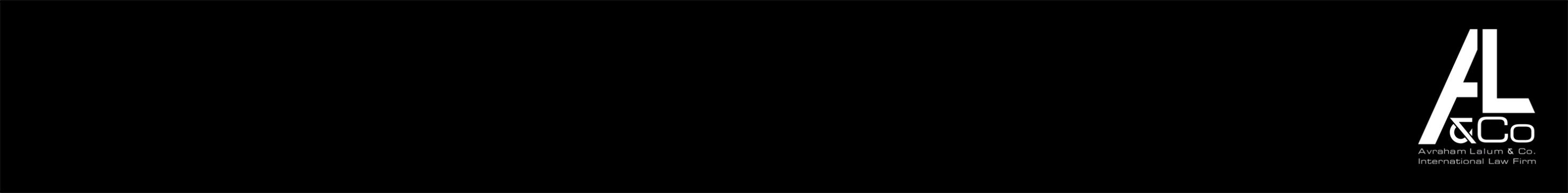 תקציר פסק הדין פס"ד ע"א 1086-06 שיינברג-נ-בודה - 
במסגרת פסק הדין השמאי ציין בחוות דעתו כי מדובר בדירה בת 2 חדרים בשטח של 67 מ"ר ברוטו, והעריך את הדירה בסך של 110,000 דולר, בה בשעה שבפועל, הדירה הייתה בת 3 חדרים, בשטח של 82 מ"ר ברוטו.
בחוות דעתו המוטעית בהתאם לפס"ד התבסס השמאי על סיור שערך מחוץ לדירה בלבד ועל עיון בתיק הבניין הנמצא במחלקה ההנדסית בעירית גבעתיים, מבלי שבדק את תיק הבית המשותף בלשכת רישום המקרקעין. בחוות דעתו ציין כי "נערך סיור חיצוני" וכי הוא מניח  שהנכס " תואם את צו ותשריט הבית המשותף", אך אין מחלוקת כי התשריט לא נבדק ע"י השמאי, וכי בפועל תיאור הדירה בתשריט  היה שונה מתיאור הדירה בחוות הדעת.
השמאי לא הדגיש בחוות דעתו כי מדובר בשמאות שנערכה ללא סיור בדירה ולא ציין כי לא הייתה לו אפשרות להתרשם ממצבה.
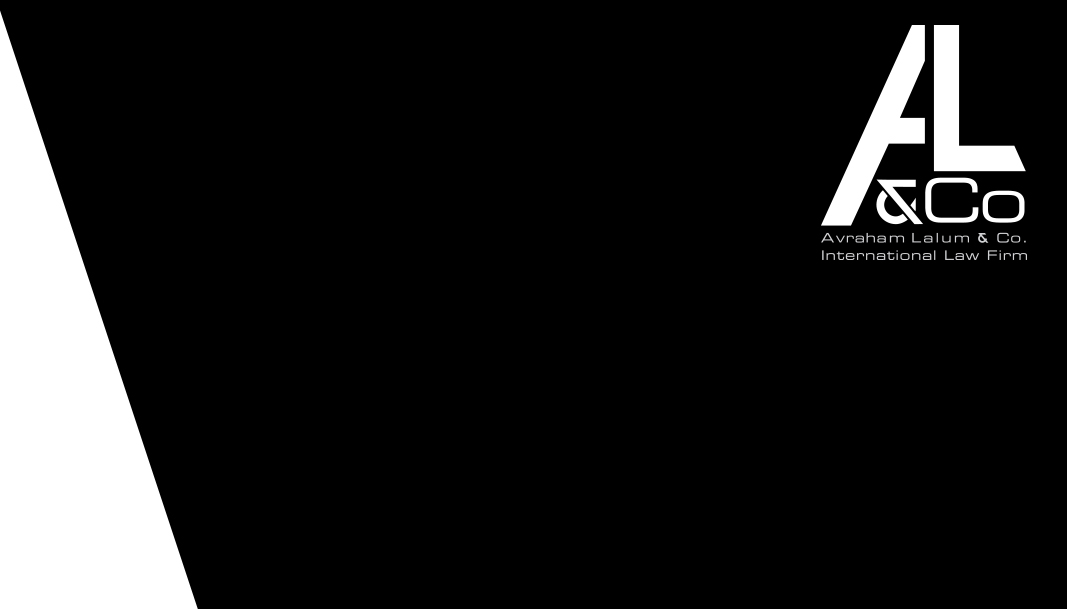 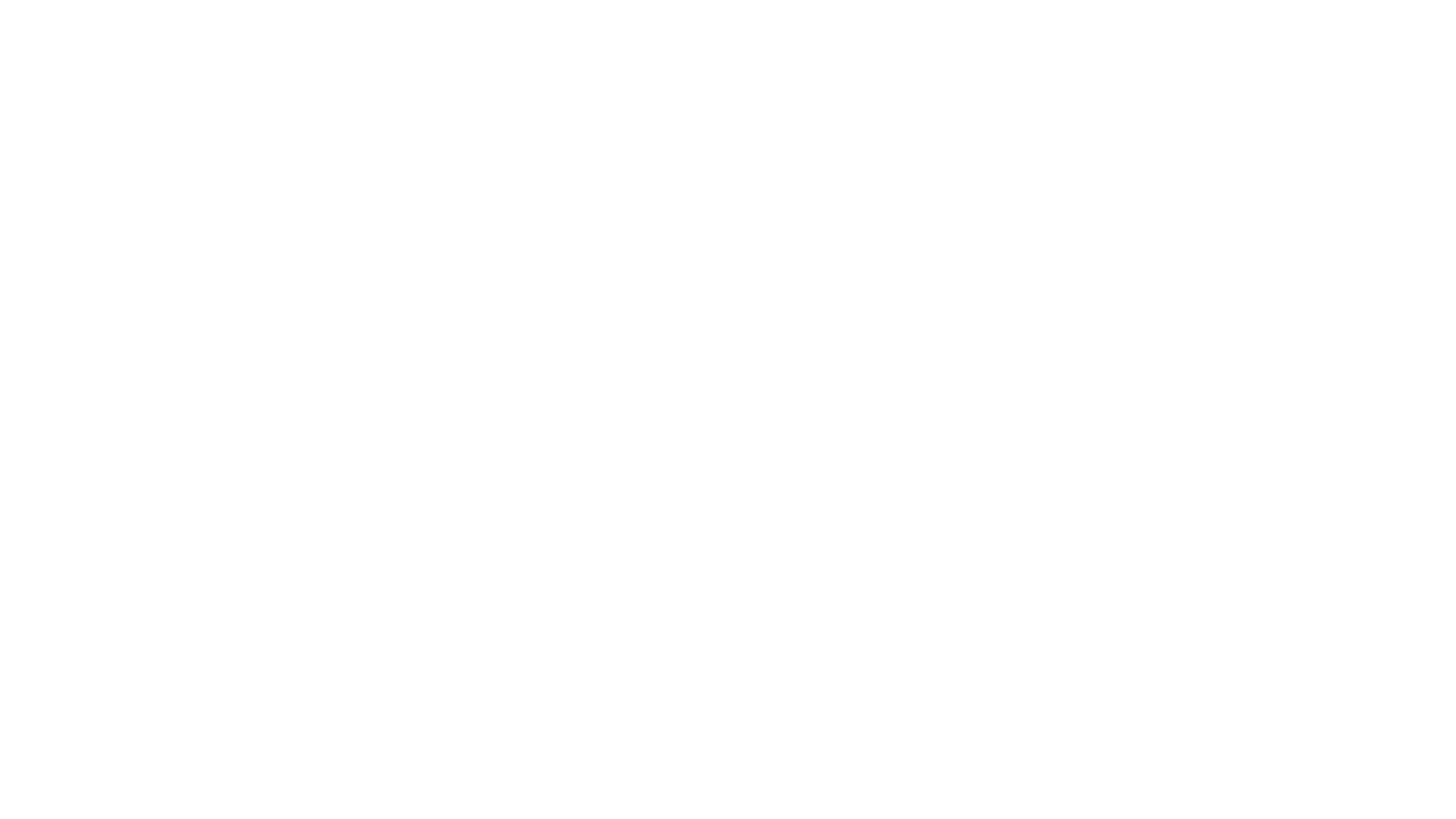 פרק ו' - סיכום
חוק מכר (דירות) (הבטחת השקעות של רוכשי דירות) תשל"ה-1974 –הגדיר כללים ראשוניים לליווי בנקאי של פרויקטים בתחום הבנייה. הכללים מתעדכנים בהתאם לתנאים הכלכליים והתפתחות הענף.

כיום, הבנק מחייב את היזם למנות מפקח מטעם הבנק  - על פי רוב, מדובר על שמאי מקרקעין הכולל מפקחים מתאימים). בעת תחילת הבנייה, המפקח עורך דו"ח ראשון הנקרא 'דו"ח פיקוח מס. אחד', וכך המספר הסידורי של הדוחות מתקדם במקביל להתקדמות הבנייה. 
 
דוח אפס הוא דו"ח חשוב לכל הגורמים הרלוונטיים הקשורים בעסקה, אשר יש לבצעו באופן המקצועי ביותר, על ידי שמאי מקרקעין מוסמך ומקובל על ידי גוף המימון. מומלץ לייצר דוח מקדמי לפרויקט למנוע הפתעות. 
 
עדיף ליזמים לגלות על חוסר ההיתכנות לפני התחלת ההשקעה בפרויקט אשר עשוי להוביל אותם לפשיטת רגל וקריסה כלכלית. לכן, גם עבור יזמים המחזיקים בהון הנדרש ולא נדרשים לנסח דו"ח אפס, מומלץ למנות שמאי מקרקעין מנוסה שיבצע את עבודת ההערכה וינסח את הדו"ח, על מנת לקבל את ההגנה הטובה ביותר על ההשקעה העתידית, ולחסוך טעויות משמעותיות בתהליך קבלת ההחלטות.
 
דו"ח אפס הוא דלת הכניסה לבנקים וחברות מימון. דו"ח האפס למעשה ניתוח המקצועי והכוללני ביותר בשלב בו הוא נכתב, באשר להיתכנות הכלכלית של הפרויקט. 
 
במקרה בו בדו"ח אפס, כאשר הפרויקט נמצא "על הנייר", לא נמצאת היתכנות כלכלית, הפרויקט לא יקבל מימון על בסיס הדוח המקדמי.
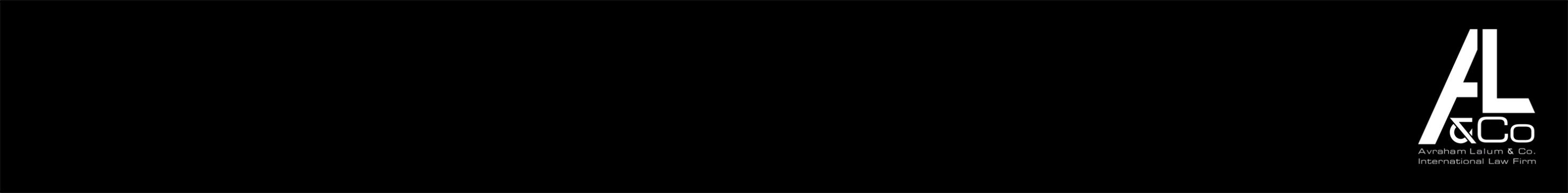 פרויקטים של התחדשות עירונית, כגון פינוי-בינוי או עיבוי בינוי, חיזוק והוספת דירות במסגרת תמ"א 38, דורשים דו"ח אפס ברמת מומחיות גבוהה יותר, בעקבות מרכיבים ייחודיים לפרויקטים מסוג זה, לצד חוסר ודאות בכל הנוגע למרכיבים נוספים בין היתר עליות וזמנים לא צפויים, אשר יתגלו רק במהלך הבנייה. 

פרויקטים של התחדשות עירונית כוללים הוצאות שלא קיימות בפרויקטים אחרים, אשר חובה לכלול אותן בדו"ח אפס, כגון הוצאה על מפקח הנדסי ועורך דין עבור בעלי הזכויות הקיימים של הבניין הקיים. פרויקטים של תמ"א 38 אף כוללים התאמות ייחודיות, כמו בפרויקטים של חיזוק מרעש של רעידת אדמה, למשל, בהם דו"ח אפס צריך לכלול גם הוצאות ספציפיות של חיזוק הבניין, כאשר כל בניין דורש רמת הוצאות שונה לחלוטין בכל הנוגע לחיזוק יסודות, שינוי חדר המדרגות והוספת מעלית, או הוספת של יציאה לחנייה. 
בחלק מהמקרים, היזם חותם על הסכמים שונים עם בעלי זכויות שונים, המבטיחים תמורות נוספות אשר משפיעות על עלויות הפרויקט, וכתוצאה מכך על דו"ח אפס.

בפרויקטים של פינוי-בינוי יש לעמוד את מס השבח הצפוי, משום שבעלי הזכויות הקיימים צפויים לקבל דירות גדולות יותר, וכל דייר משלם שיעור מס שונה, או שהם בכלל בעלי פטור מתשלום. בנוסף, יש לכלול גם את תשלום השכירות לבעלי הזכויות במהלך ההריסה והבנייה, ודמי הובלה לתכולת הדירות שלהם.
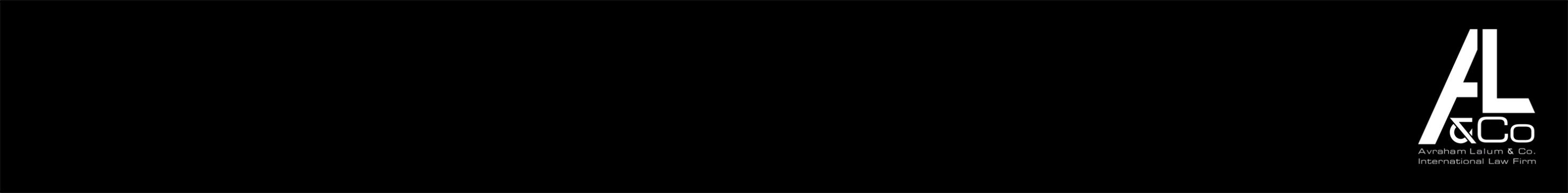 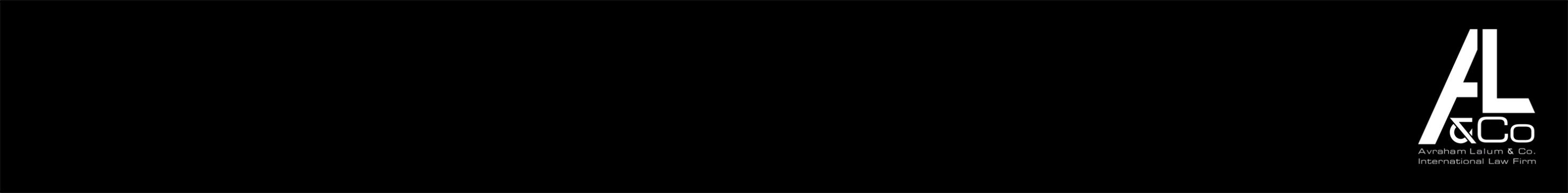 מקורותתקבולי בעלי זכויות קיימים או בעלי קרקע, הון עצמי מושקע של היזם, הלוואות שנתקבלו מאת הגורם המממן, תקבולים בגין הרשמות מוקדמות.
 
שימושיםהוצאות ששולמו ע"י היזם לפני תחילת הליווי, הוצאות ששולמו במהלך הליווי, תשלומים למוסדות (מע"מ תקבולים, ניכוי מס במקור וכו').
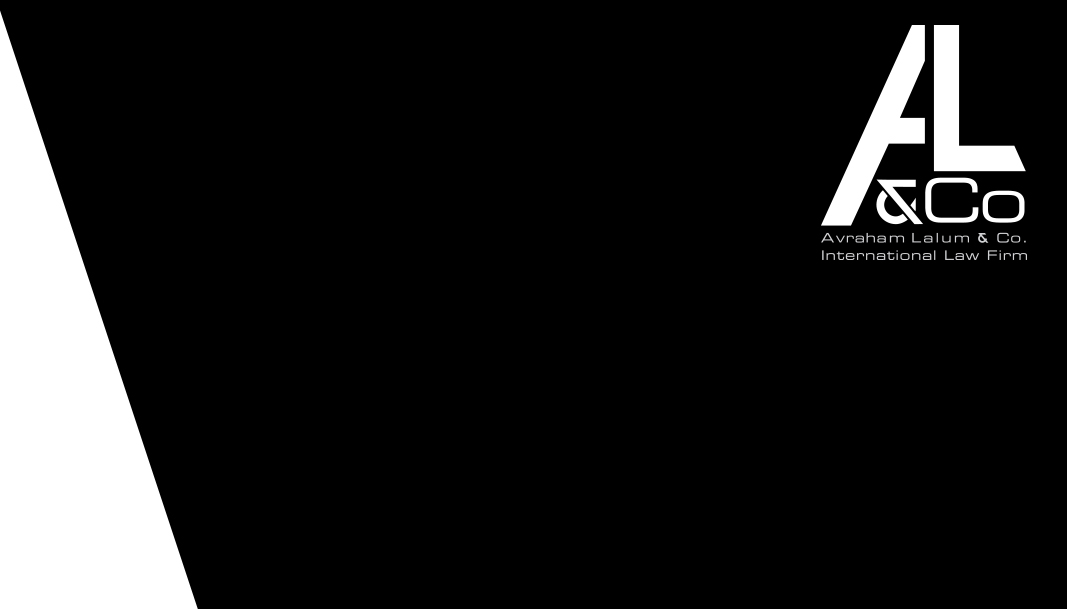 תודה על ההקשבה ובהצלחה...
כל הזכויות שמורות © אין להעתיק, לצלם או לעשות שימוש פומבי כלשהו במצגת ללא אישור בכתב מאת עו"ד אברהם ללום